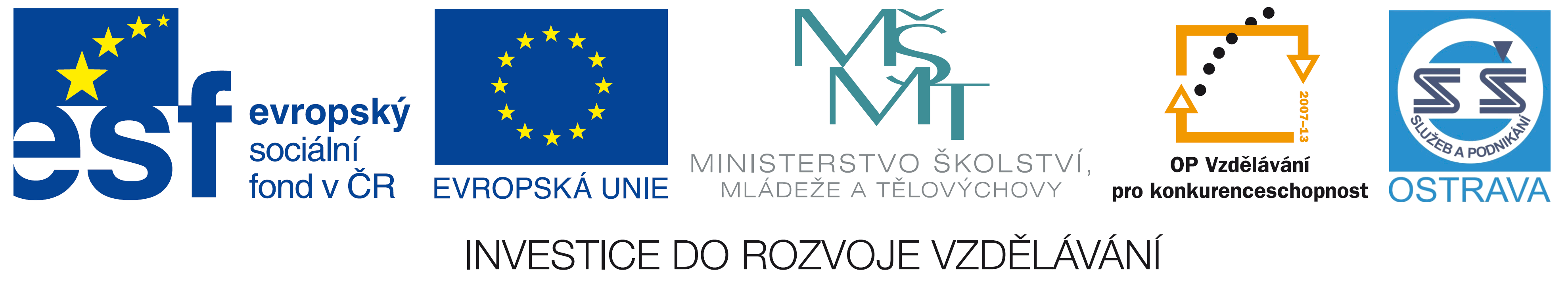 VY_32_INOVACE_PPM11760NÁP
Výukový materiál v rámci projektu OPVK 1.5 Peníze středním školámČíslo projektu:		CZ.1.07/1.5.00/34.0883 Název projektu:		Rozvoj vzdělanostiČíslo šablony:   		III/2Datum vytvoření:		6. 11. 2012Autor:			Ing. Ivana NáplavováUrčeno pro předmět:	První pomoc Tematická oblast:		Integrovaný záchranný systém, jednotný postup při 				poskytování první pomoci, mimořádné situaceObor vzdělání:		Masér sportovní a rekondiční 69-41-L/002 1. ročníkNázev výukového materiálu: 	Výuková prezentace a modelové situace: Reutekova 			zotavovací poloha, polohování a transport raněnýchPopis využití:		nácvik zotavovací polohy, video, úkoly pro žákyČas:  			20 minut
Zotavovací  poloha (stabilizovaná poloha)
více variant a každá má své některé dílčí výhody
zajišťuje zachování průchodnosti dýchacích cest    protože hlava v mírném záklonu nedovolí zapadnutí jazyka. 
   zvratky nebo krev, které jsou v dutině ústní, mohou volně    vytékat ven nehrozí jejich aspirace (vdechnutí)

Použití:
   při bezvědomí se zachováním životně důležitých funkcí

Nepoužívá se:
   při zlomenině pánve
   při zlomenině dlouhých kostí
   při poranění ramene
   při zlomenině páteře
   při otevřeném poranění břicha
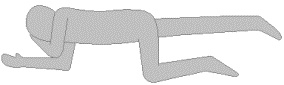 http://www.ceskycervenykriz.cz/index.php?page=bezvedomi
Videoukázka zotavovací polohy
40 sekund, z netu
http://ppp.zshk.cz/vyuka/polohovani-ranenych.aspx
Před otáčením:
   sejměte postiženému brýle
   proveďte revizi dutiny ústní (viditelná cizí tělesa vyjměte, vyjměte    snímatelné zubní protézy.
Postupuje se velmi pomalu, šetrně, bez trhnutí!
Postiženého pokládáme na bok bez poranění resp. s menším poraněním.
Pokud máme možnost volby, otáčíme na pravý bok vzhledem k tomu, že poloha srdce je v levé části hrudníku. Není to však podmínkou.
Zabezpečte volné dýchací cesty, jejich kontrolu a snadný přístup!
zotavovací poloha pro dospělé je vhodná pro použití i u dětí
   v případě, že nebylo možno přivolat ZZS dříve, otočte  postiženého po asi    30 minutách na opačnou stranu, aby se  zabránilo proleženinám
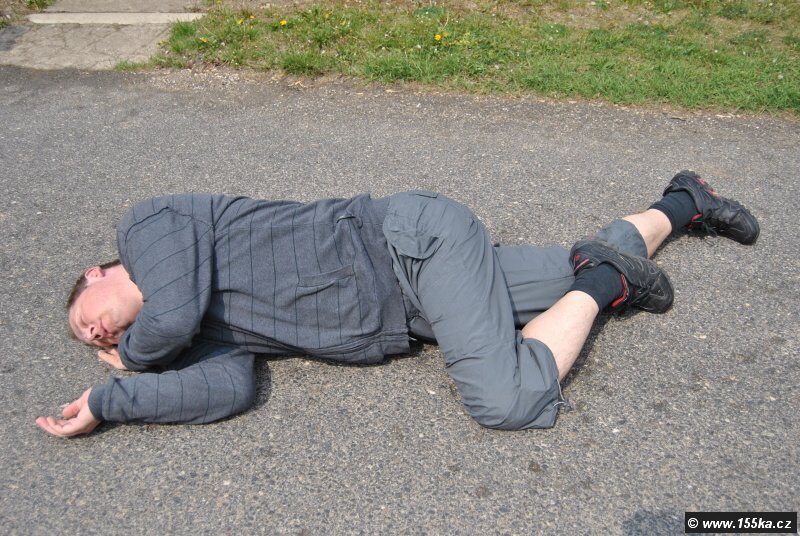 http://www.155ka.cz/clanek/160-zotavovaci-poloha/
ú
1. část úkolu:
Pomůcky:
psací potřeby, papír
Čas: 5 minut
Pozorně sledujte ukázku a modelové situace.
Zapisujte názvy jednotlivých způsobů a možností předváděných poloh a transportů.
Polohování a transport raněných
http://is.muni.cz/el/1451/jaro2008/ekurzy2008/um/5490388/web/pages/polohovani-a-transport-postizeneho-video.html
Kontrola 1. části úkolu
Polohy:
poloha na zádech se zvýšenými dolními končetinami
na zádech nebo na boku s pokrčenými dolními končetinami
v sedě nebo v polosedě s oporou dolních končetin
Rautekova zotavovací poloha

Transport:
Rautekův hmat
přenesení na bedrech s přidržením
hasičský způsob – přes ramena
vytvoření tzv. židličky 2 zachránci
vytvoření tzv. panenky 2 zachránci
ú
2. část úkolu:
Ke každé poloze a transportu uveďte příklady poranění, kdy by bylo vhodné použít právě tuto polohu nebo způsob transportu.
Kontrola 2. části úkolu
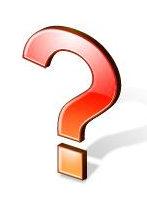 Polohy:
poloha na zádech se zvýšenými dolními končetinami • mdloba • velká ztráta krve

na zádech nebo na boku s pokrčenými dolními končetinami • bolest břicha • poranění břicha, bodná rána
http://office.microsoft.com/cs-cz/images/results.aspx?qu=otazn%C3%ADk&ex=1#ai:MC900434859|
Polohy:
v sedě nebo v polosedě s oporou dolních končetin • poranění hrudníku • poranění horních končetin

Rautekova zotavovací poloha • úraz hlavy s bezvědomím • krvácení z dutiny ústní a nosní
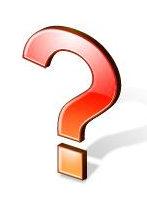 http://office.microsoft.com/cs-cz/images/results.aspx?qu=otazn%C3%ADk&ex=1#ai:MC900434859|
Transport:
Rautekův hmat • vyproštění z auta • odvlečení

přenesení na bedrech s přidržením • poranění dolních končetin
hasičský způsob – přes ramena • nevolnost • poranění dolních končetin
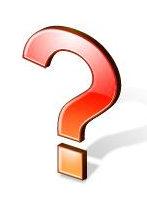 http://office.microsoft.com/cs-cz/images/results.aspx?qu=otazn%C3%ADk&ex=1#ai:MC900434859|
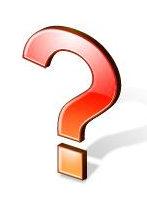 Transport: 
vytvoření tzv. židličky • poranění končetin • nevolnost

vytvoření tzv. panenky • poranění dolních končetin • nevolnost
http://office.microsoft.com/cs-cz/images/results.aspx?qu=otazn%C3%ADk&ex=1#ai:MC900434859|
Zdroje:
http://is.muni.cz/el/1451/jaro2008/ekurzy2008/um/5490388/web/index.html
Beránková, M. - Fleková, A. – Holzhauserová, B.: První pomoc. Praha, Informatorium 2007.
Zemanová, J.: První pomoc pro učitele ZŠ a SŠ. Ostrava 2006.
http://www.155ka.cz